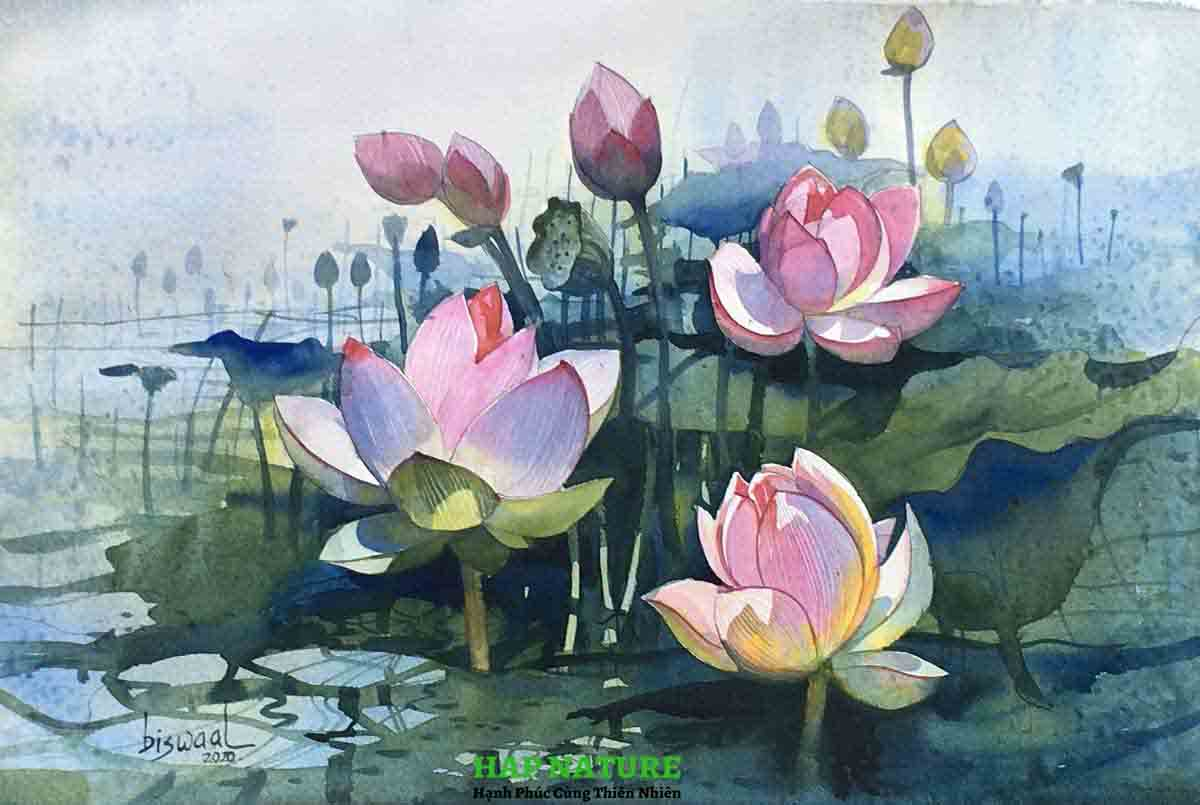 Tiết 74
Tục ngữ về con người và xã hội
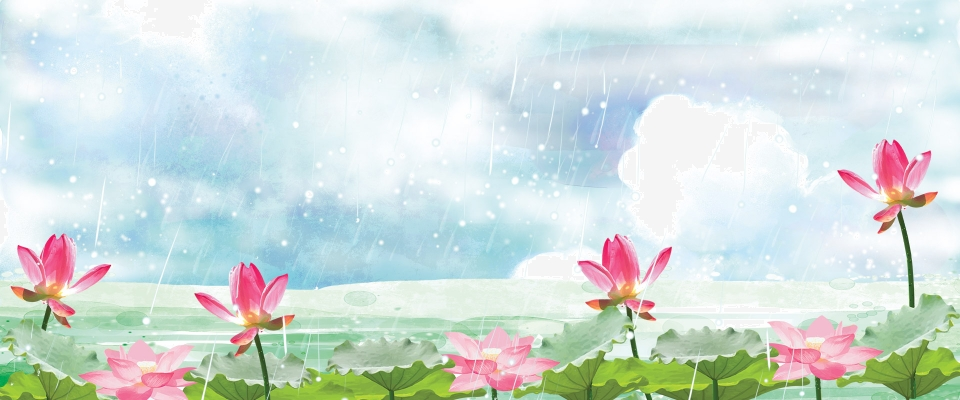 Chọn đáp án đúng
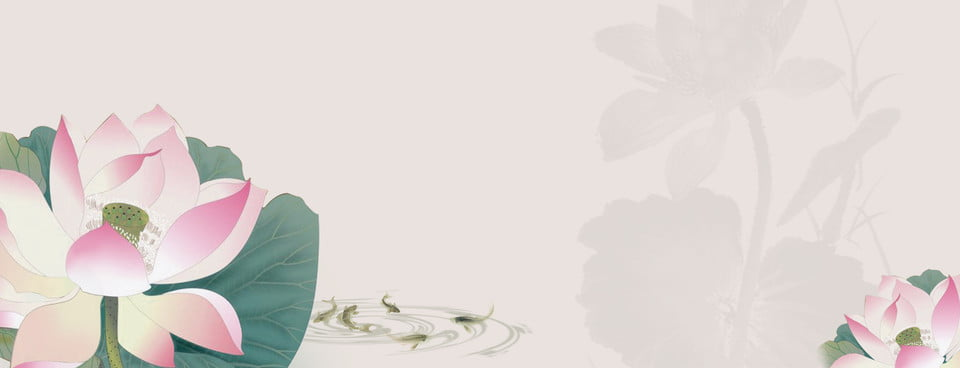 I. TÌM HIỂU CHUNG
Tục ngữ:
Là “túi khôn dân gian” vô tận
Mang đậm tính triết lí nhưng cũng là 
“cây đời mãi mãi xanh tươi”
2. Chủ đề: con người và xã hội
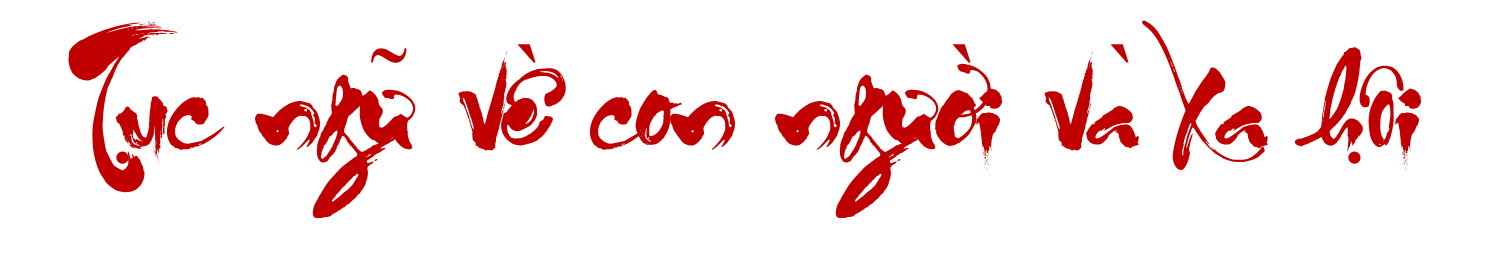 1. Một mặt người bằng mười mặt của.
2. Cái răng, cái tóc là góc con người.
3. Đói cho sạch, rách cho thơm.
5. Không thầy đố mày làm nên.
6. Học thầy không tày học bạn.
Thương người như thể thương thân.
Ăn quả nhớ kẻ trồng cây.
Một cây làm chẳng nên non
   Ba cây chụm lại nên hòn núi cao.
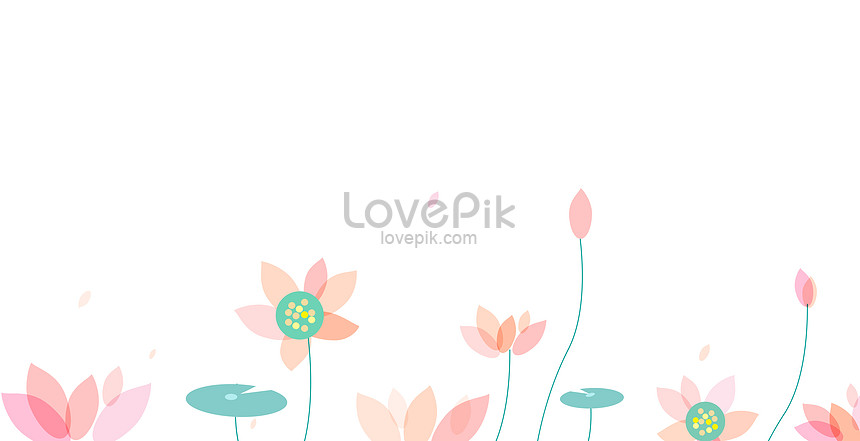 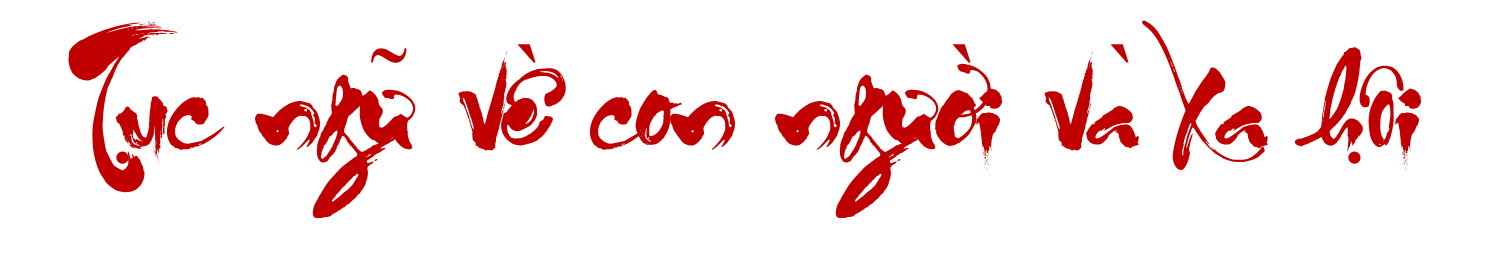 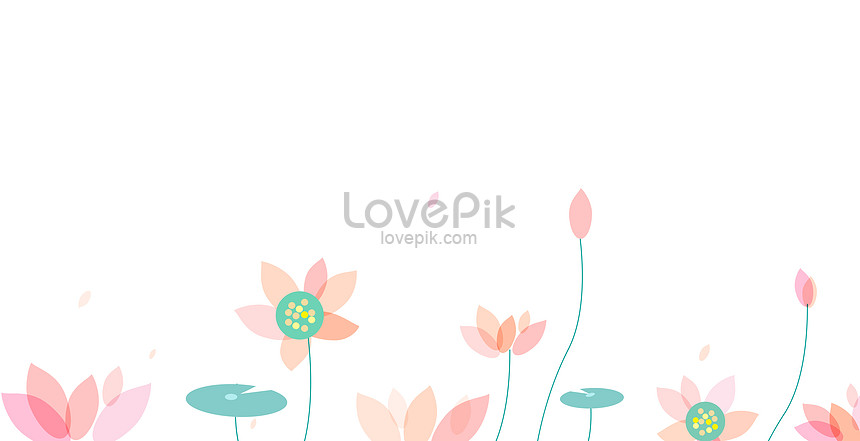 1. Một mặt người bằng mười mặt của.
3. Đói cho sạch, rách cho thơm.
5. Không thầy đố mày làm nên.
Ăn quả nhớ kẻ trồng cây.
Một cây làm chẳng nên non
   Ba cây chụm lại nên hòn núi cao.
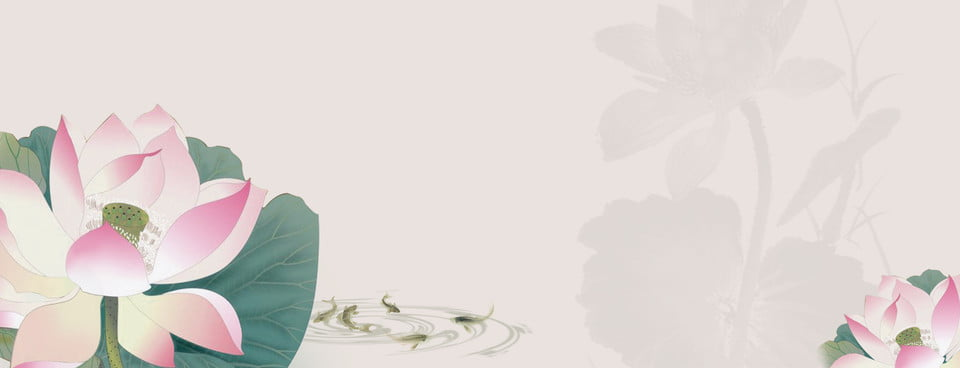 II. ĐỌC – HIỂU VĂN BẢN
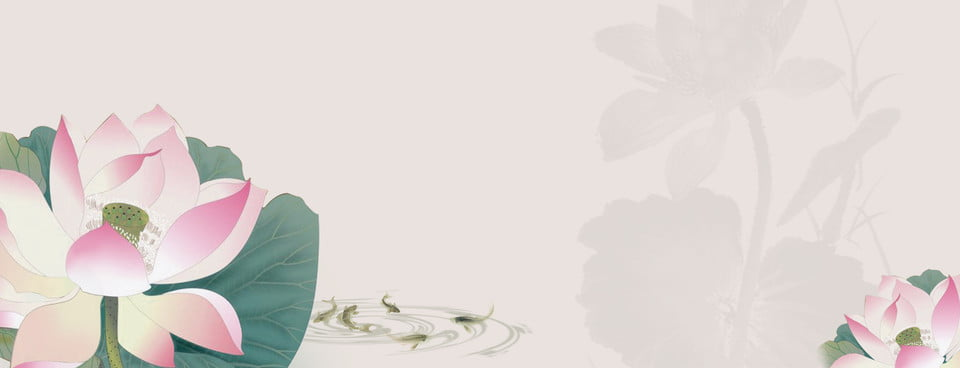 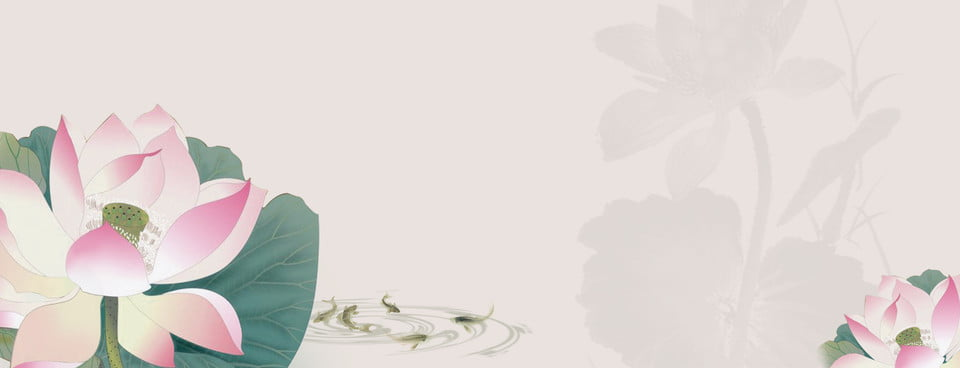 Câu 1. Một mặt người bằng mười mặt của
Câu 3. Đói cho sạch, rách cho thơm
II. ĐỌC – HIỂU VĂN BẢN
Em có nhận xét gì về nghệ thuật, nội dung và bài học vận dụng rút ra từ mỗi câu tục ngữ trên?
Yêu cầu:
        - HS trình bày kết quả trên phiếu bài tập nhóm đã chuẩn bị
- Đại diện trình bày 2 phút.
1. Câu 1.
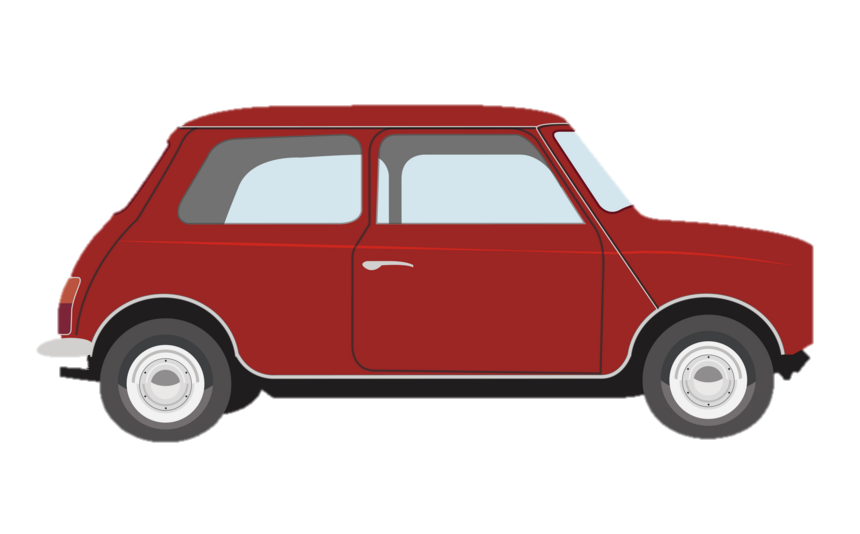 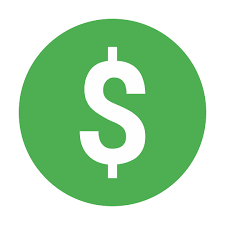 Một mặt người 
bằng 
          mười mặt của
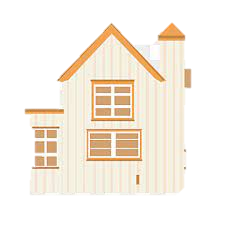 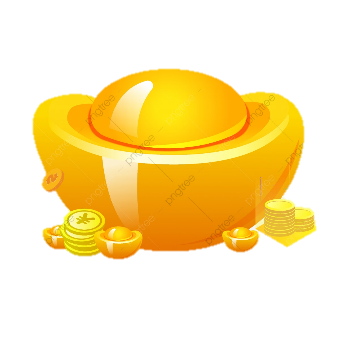 Nghệ thuật
         - Câu nói ngắn gọn, 2 vế, vần lưng
         - So sánh “một” bằng “mười”
         - Hoán dụ “mặt người”
         - Nhân hóa “mặt của”
Nội dung
            Con người quý hơn mọi thứ của cải
     => Tôn vinh giá trị của con người.
A. Phê phán những trường hợp coi trọng của cải hơn con người.
B. An ủi người bị mất tiền tài, của cải.
Vận dụng
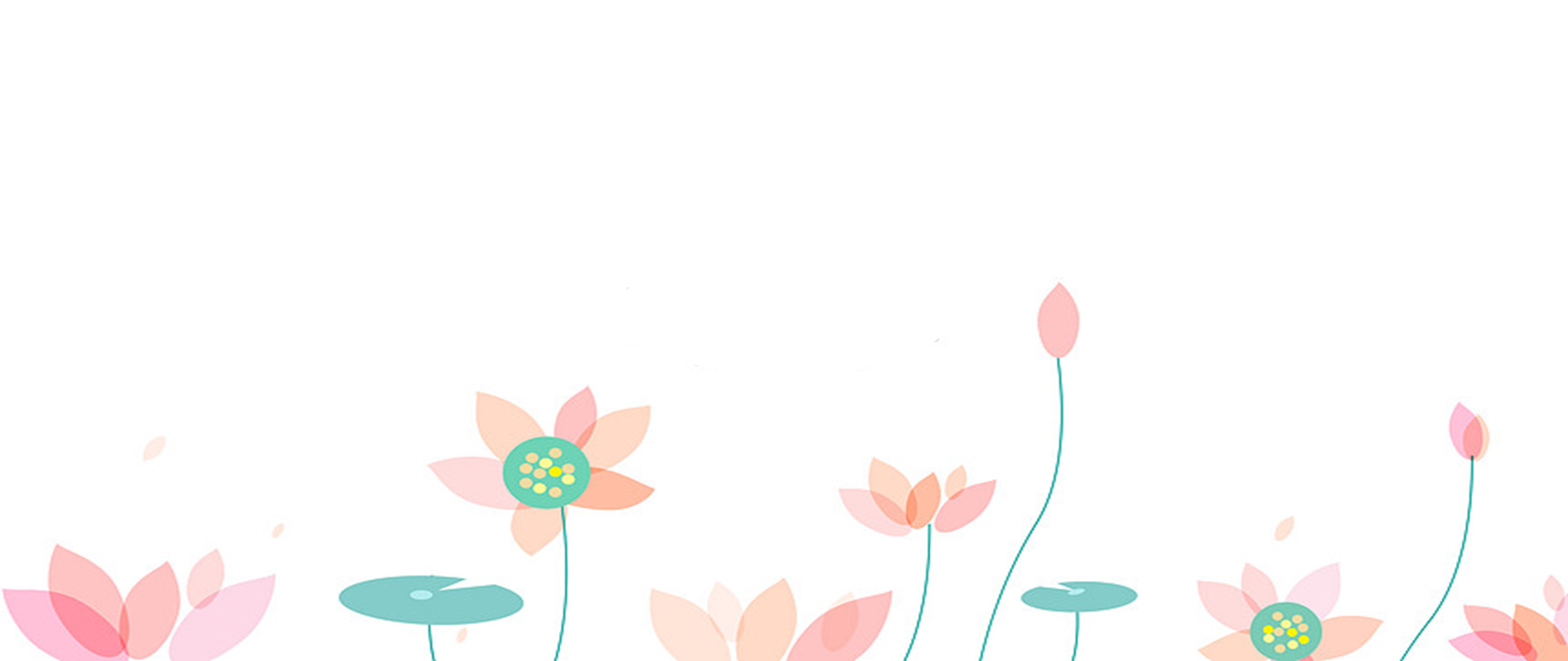 D. Thể hiện tư tưởng, đạo lí của nhân dân: đặt con người lên trên mọi thứ của cải.
C. Động viên sinh con để đảm bảo tháp gia tăng dân số ổn định.
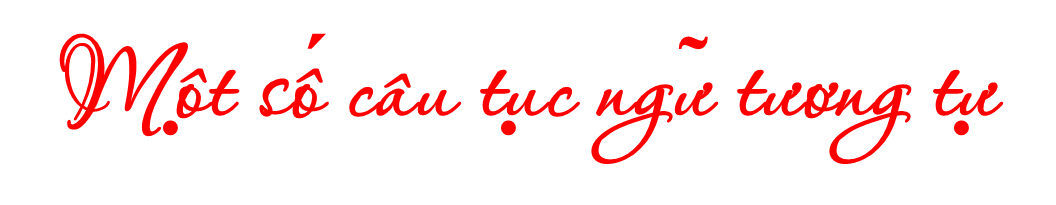 - Người sống đống vàng. 
- Người ta là hoa đất.
- Người như  hoa ở đâu thơm đó.
 Người làm ra của chứ của không làm ra người.
 Lấy của che thân không ai lấy thân che của.
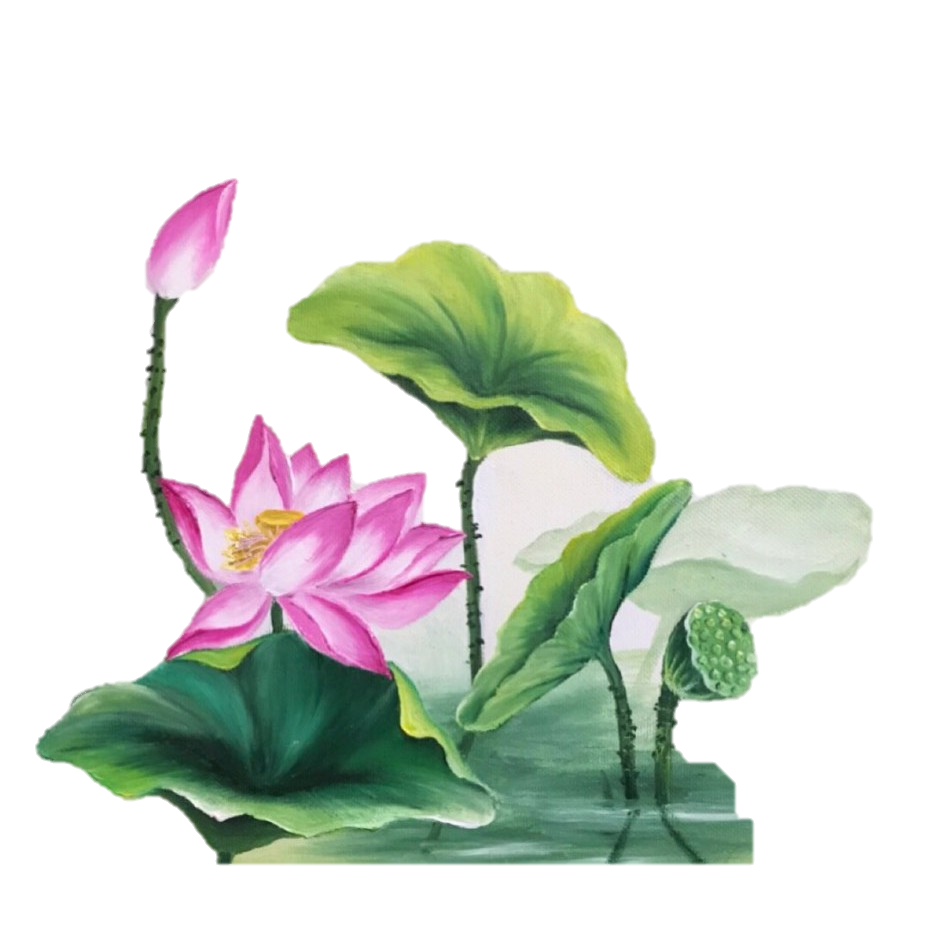 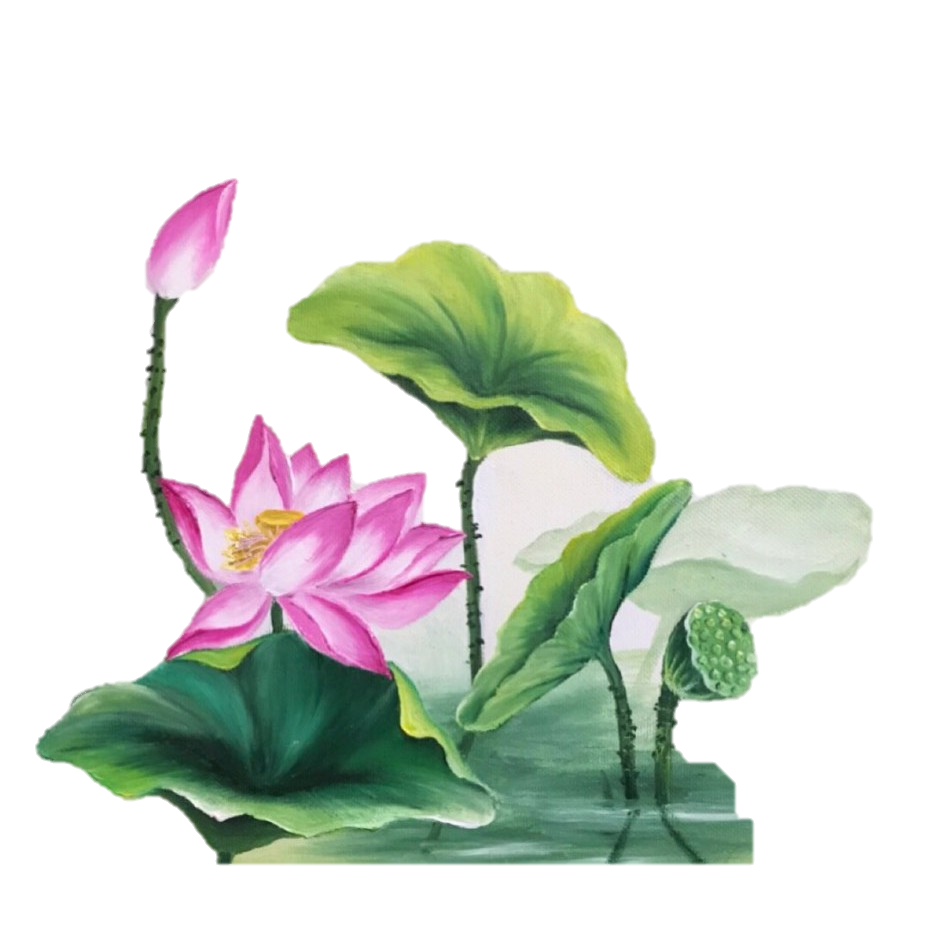 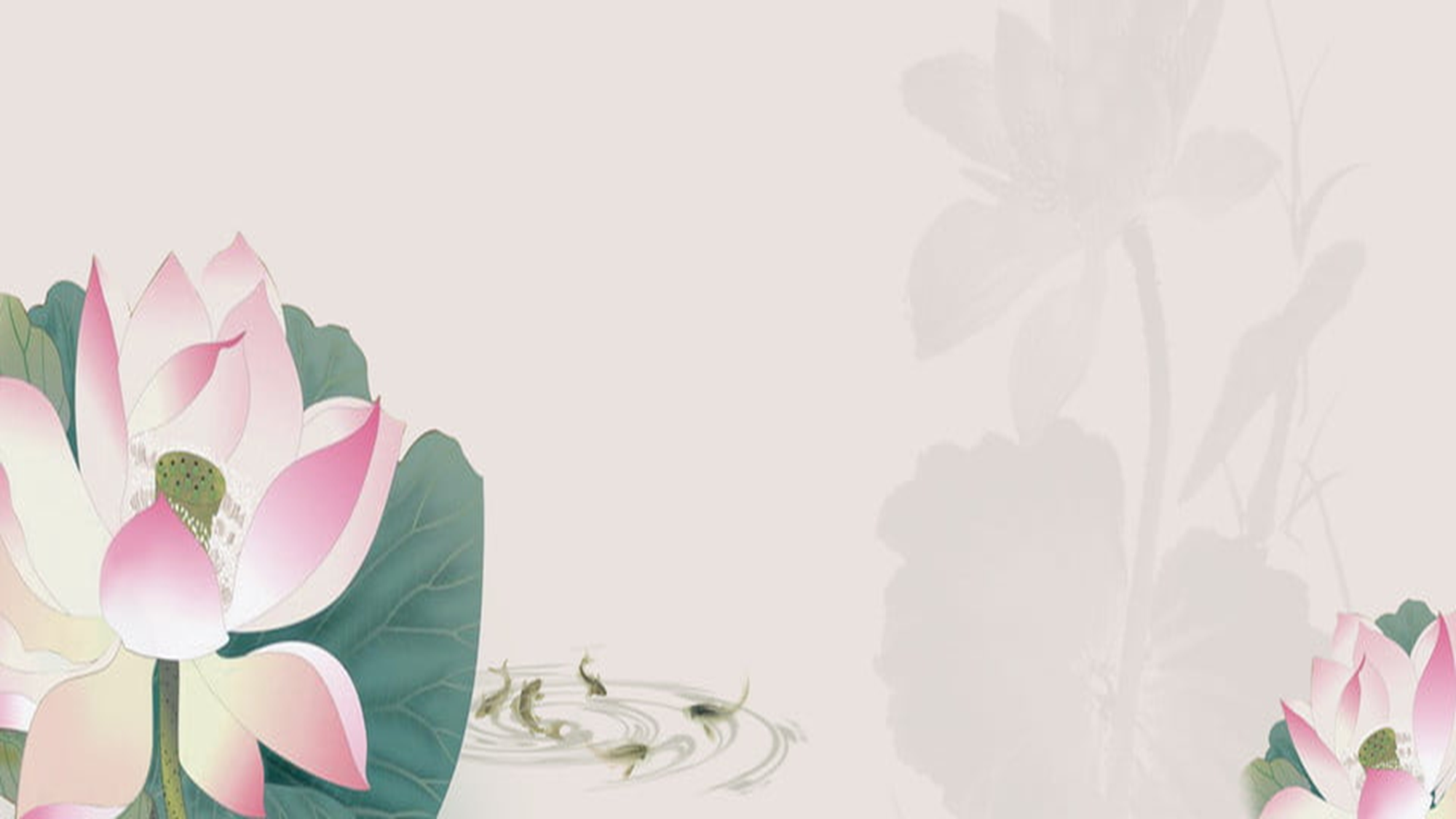 2. Câu 3
Đói cho sạch, rách cho thơm
Nội dung:
Nghĩa đen: 
Dù đói - ăn uống sạch sẽ; dù áo rách - giữ gọn gàng, thơm tho.
Nghĩa bóng: 
Dù nghèo khổ, thiếu thốn - sống trong sạch; không làm điều xấu, tội lỗi..
Nghệ thuật:
Tiểu đối, vần lưng: sạch – rách
Ẩn dụ: đói, rách - sạch, thơm
Điệp ngữ: cho
Con người 
Phải giữ phẩm giá, nhân cách, có lòng tự trọng
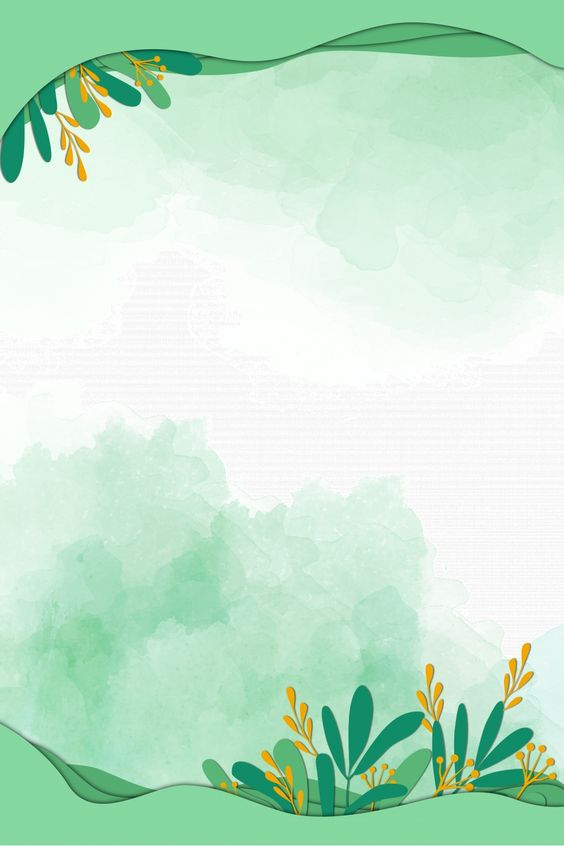 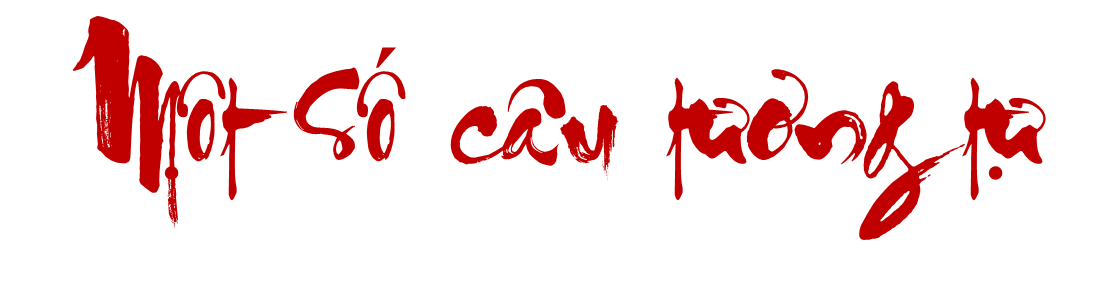 -  Giấy rách phải giữ lấy lề.
  Chết trong hơn sống đục.
-  Cọp chết để da, người ta chết để tiếng.
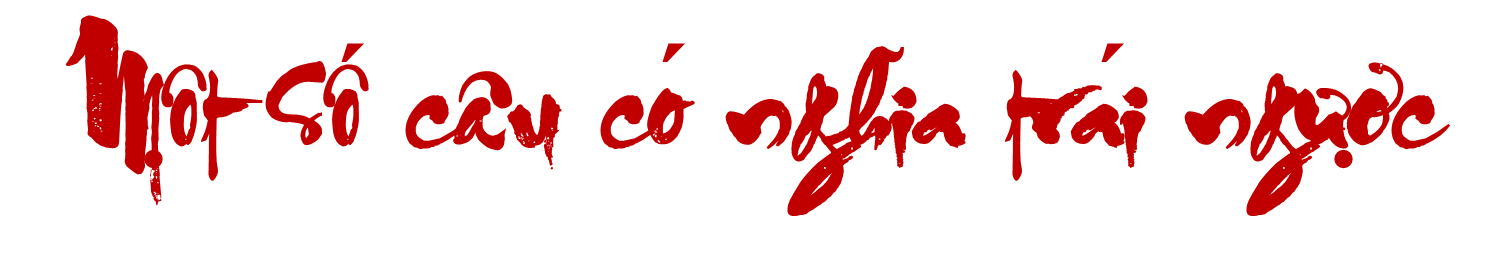 -  Đói ăn vụng, túng làm liều.
-  Bần cùng sinh đạo tặc.
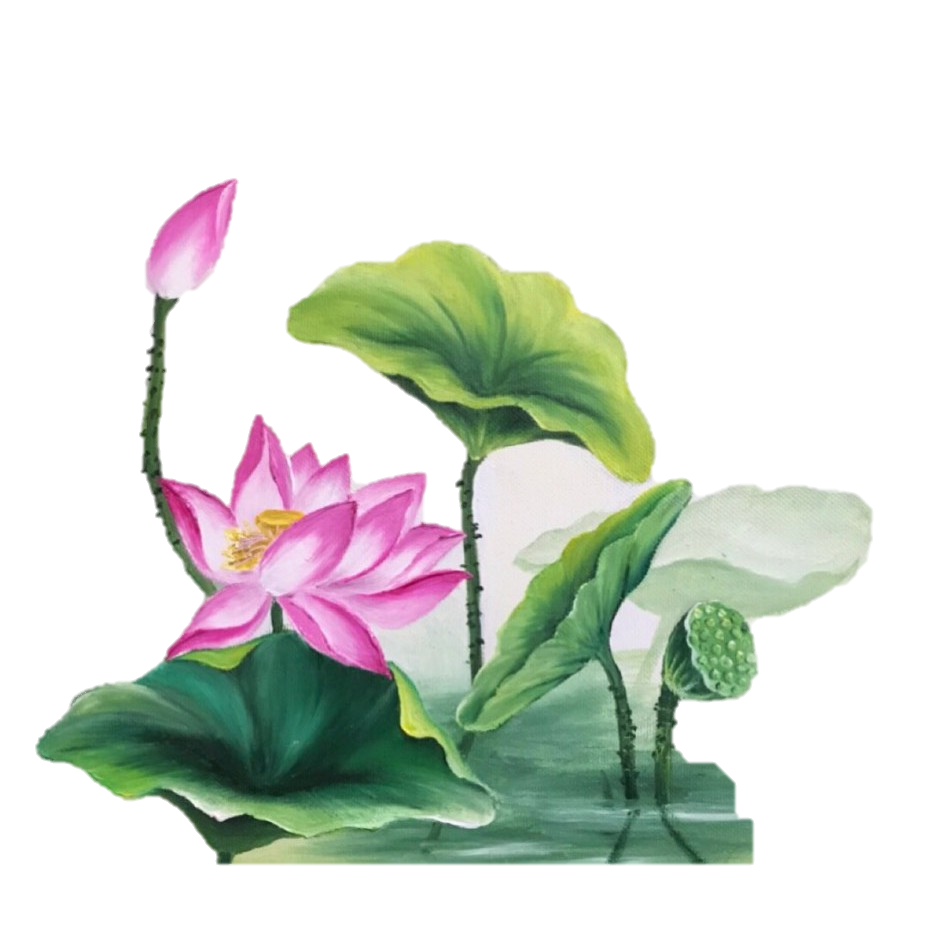 3. Câu 5, 7, 8
Em hãy sắp xếp những thông tin ở các cột sao cho phù hợp với nghệ thuật và nội dung của mỗi câu tục ngữ sau.
                (Thời gian: 2 phút)
5. Không thầy đố mày làm nên.
7. Ăn quả nhớ kẻ trồng cây.
8.     Một cây làm chẳng nên non
   Ba cây chụm lại nên hòn núi cao.
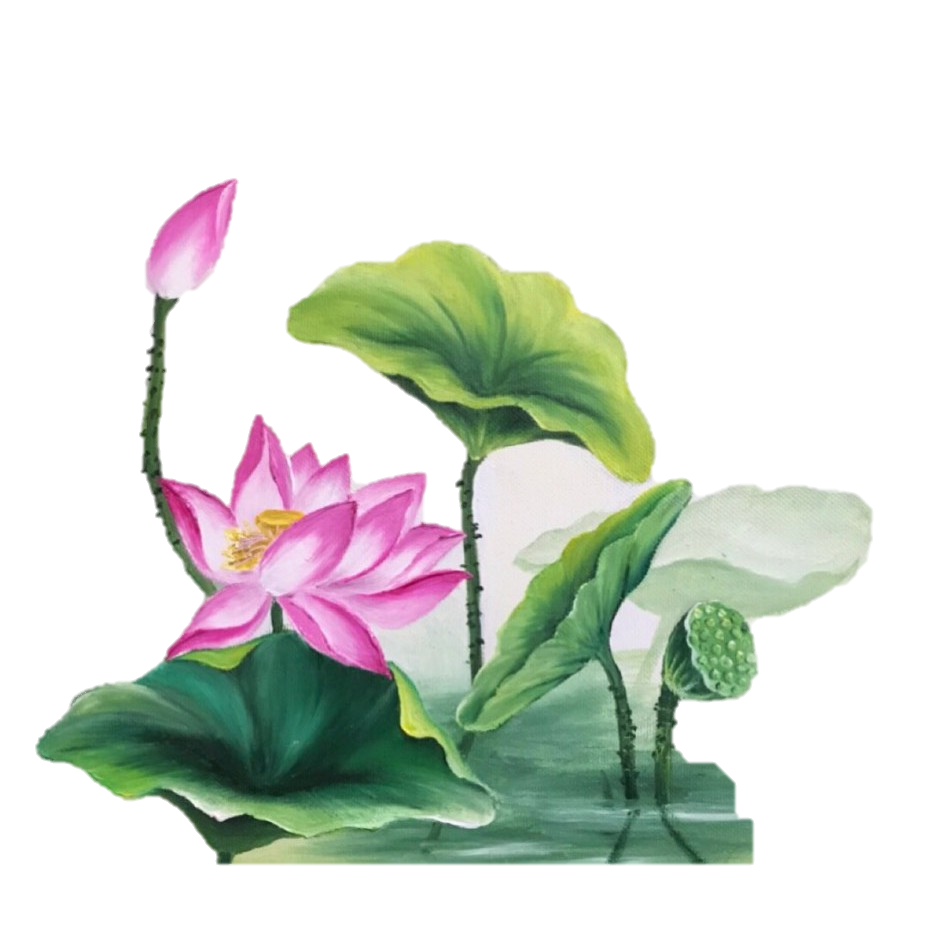 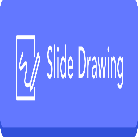 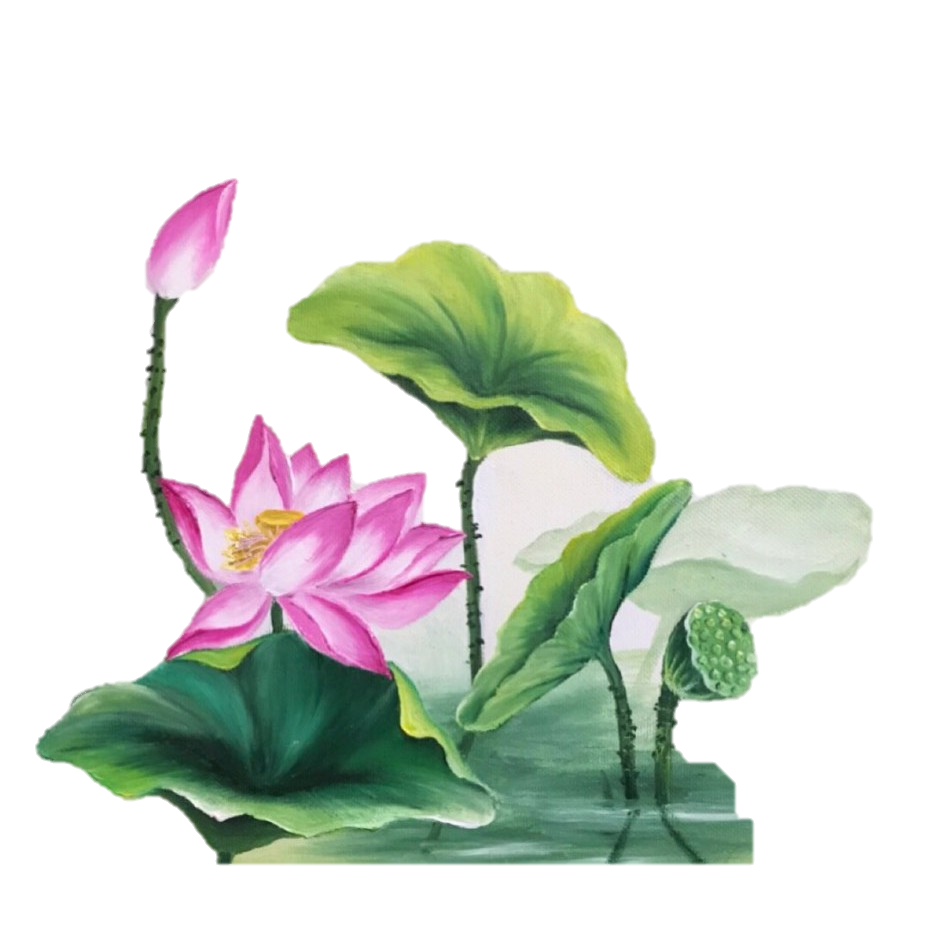 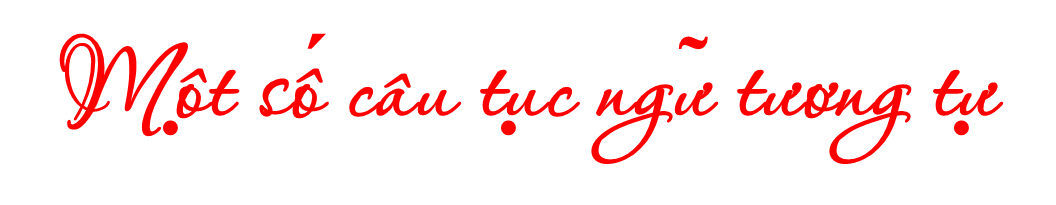 Ăn quả nhớ kẻ trồng cây
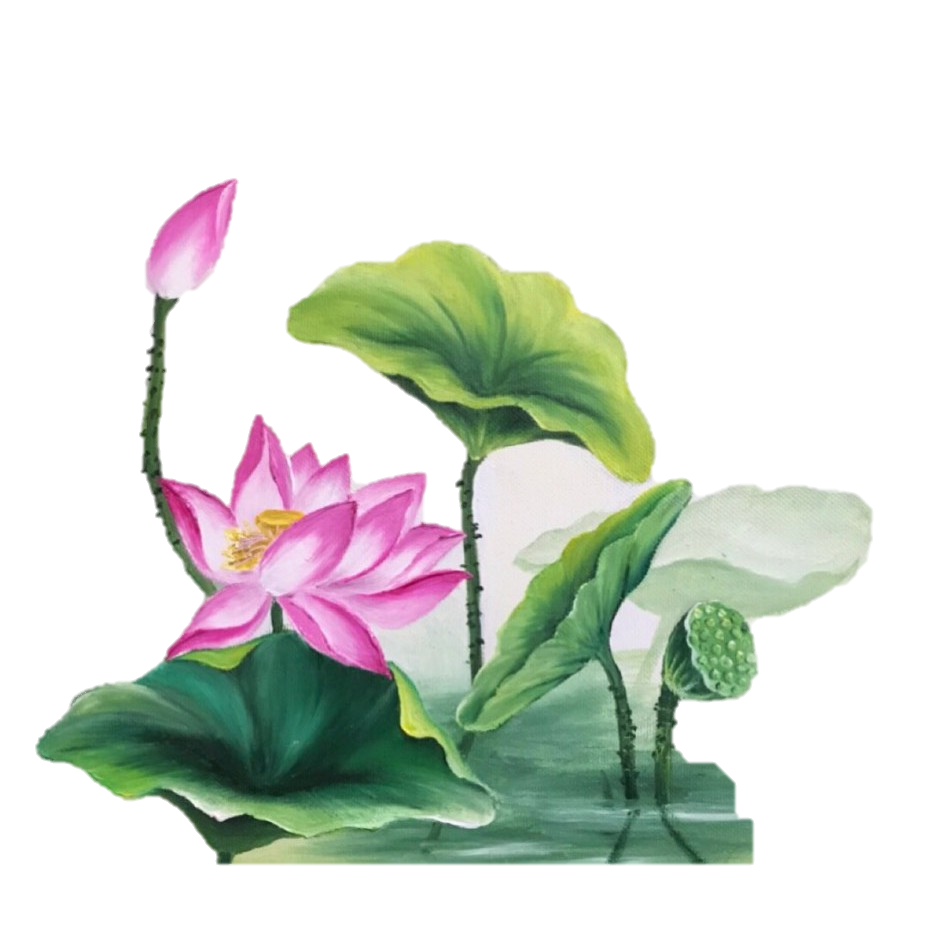 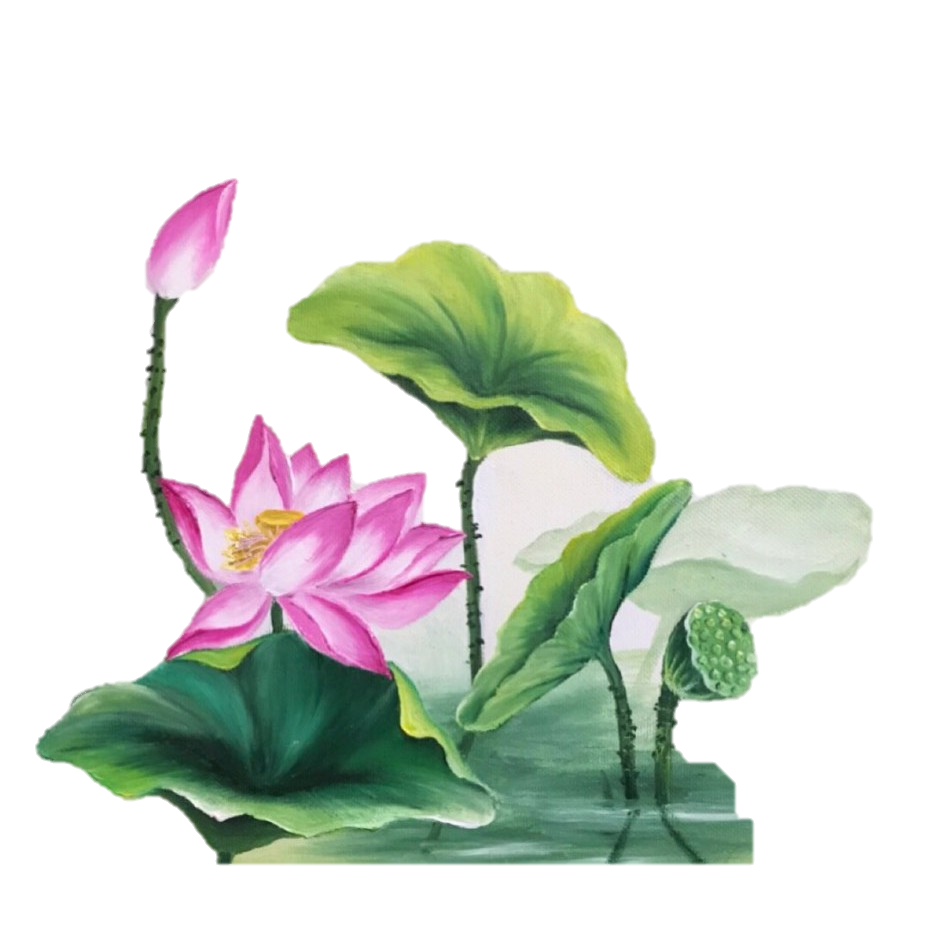 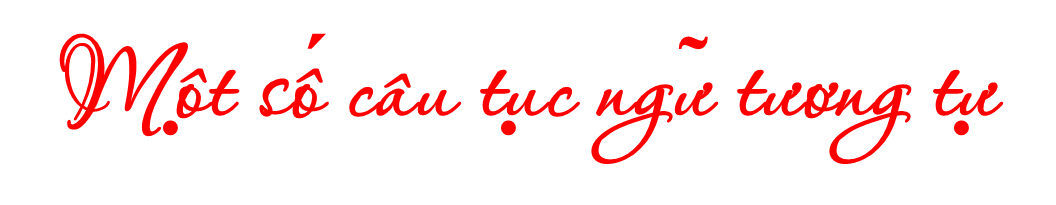 - Uống nước nhớ nguồn.
- Lá rụng về cội.
- Ăn bát cơm dẻo, nhớ nẻo đường đi.
- Ăn khoai nhớ kẻ cho dây mà trồng.
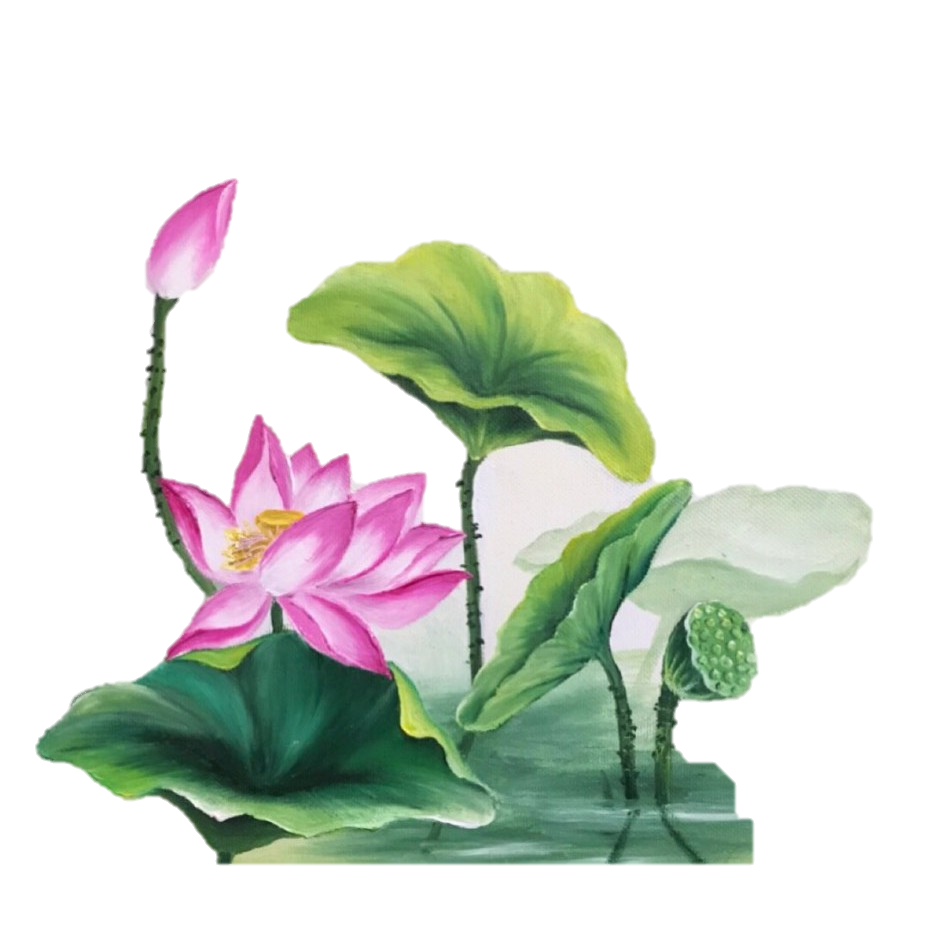 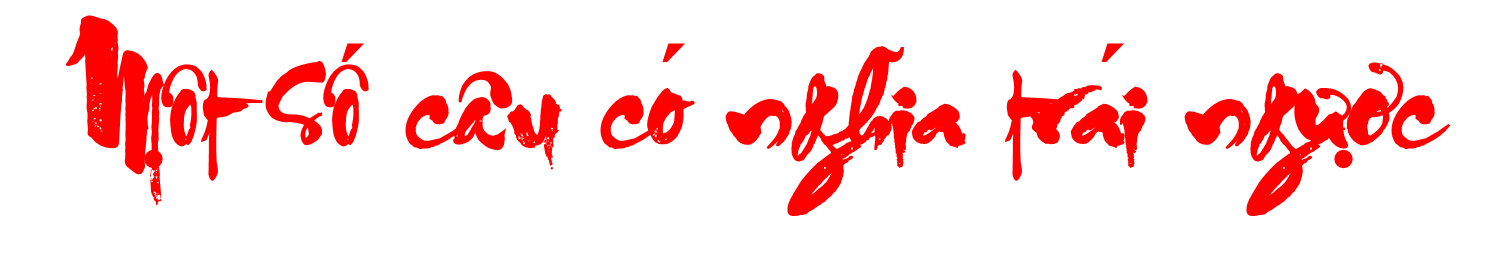 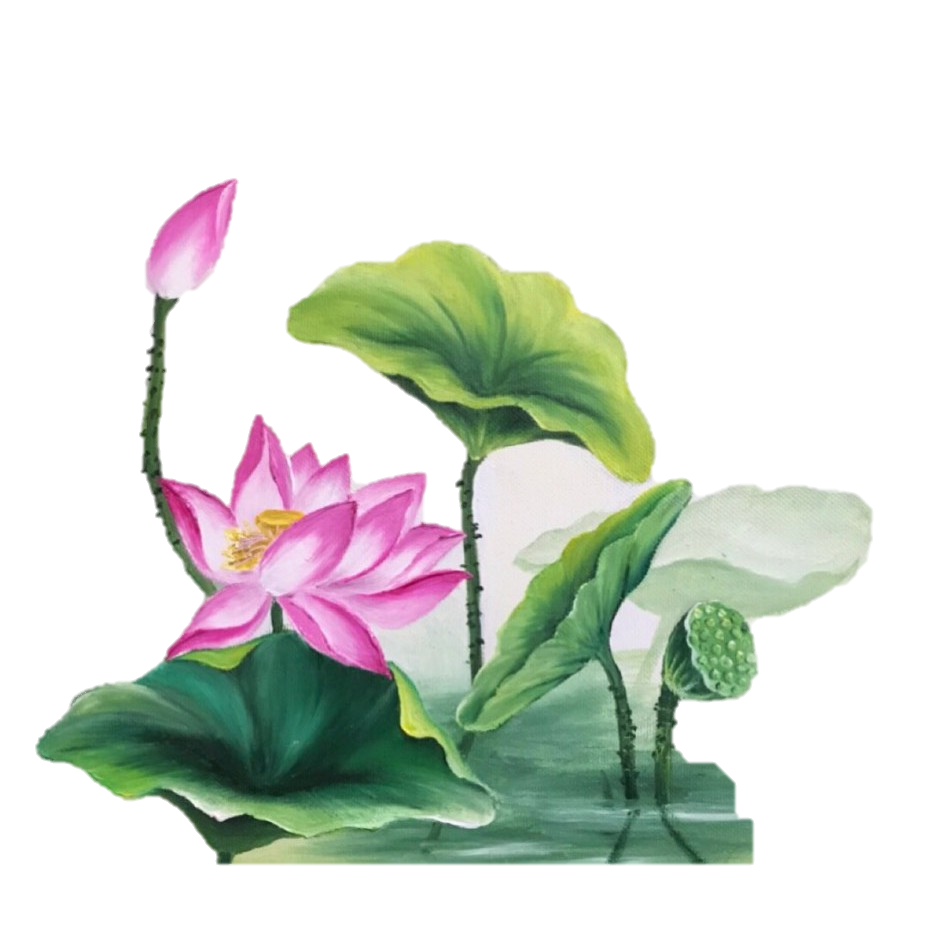 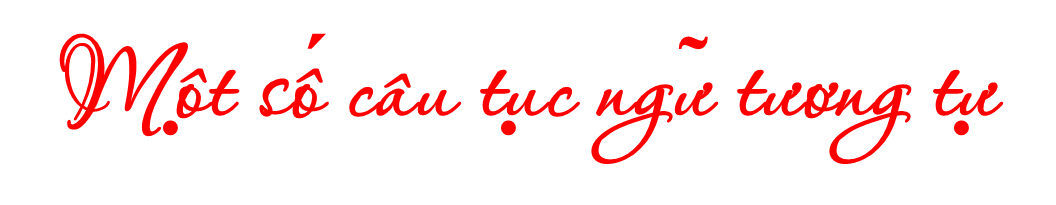 - Uống nước nhớ nguồn.
- Lá rụng về cội.
- Ăn bát cơm dẻo, nhớ nẻo đường đi.
- Ăn khoai nhớ kẻ cho dây mà trồng.
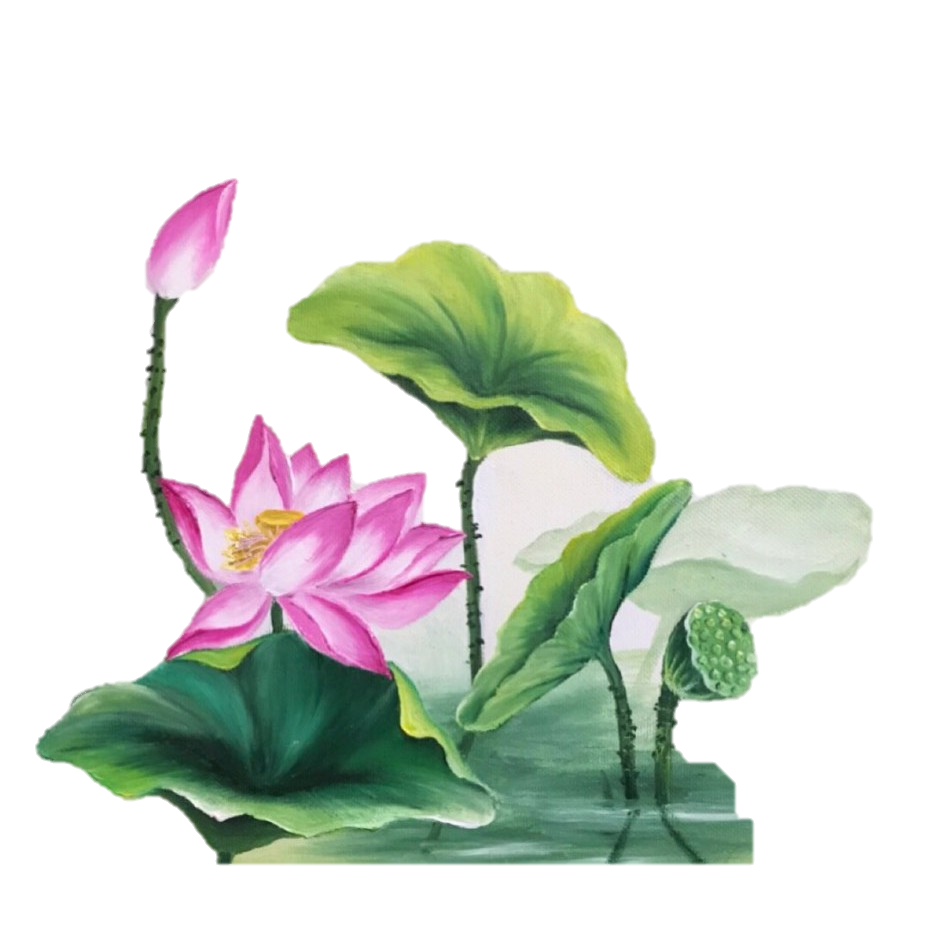 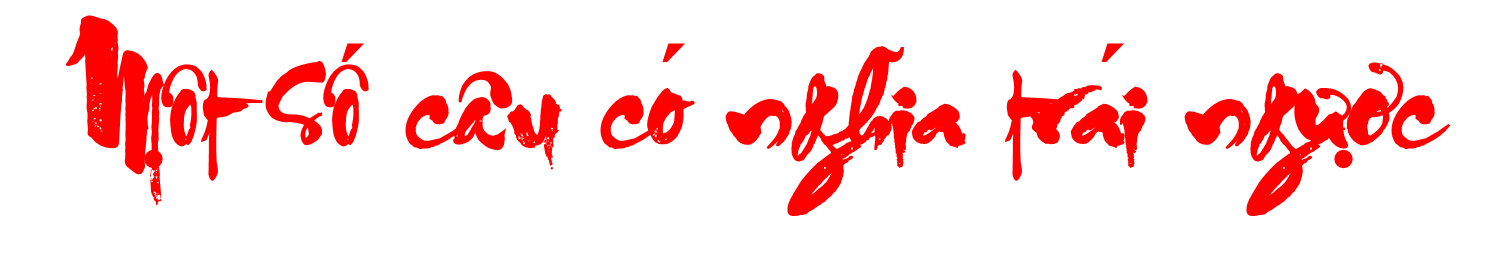 Được chim bẻ ná, được cá quên nơm
Qua cầu rút ván
Vắt chanh bỏ vỏ
Ăn cháo đá bát
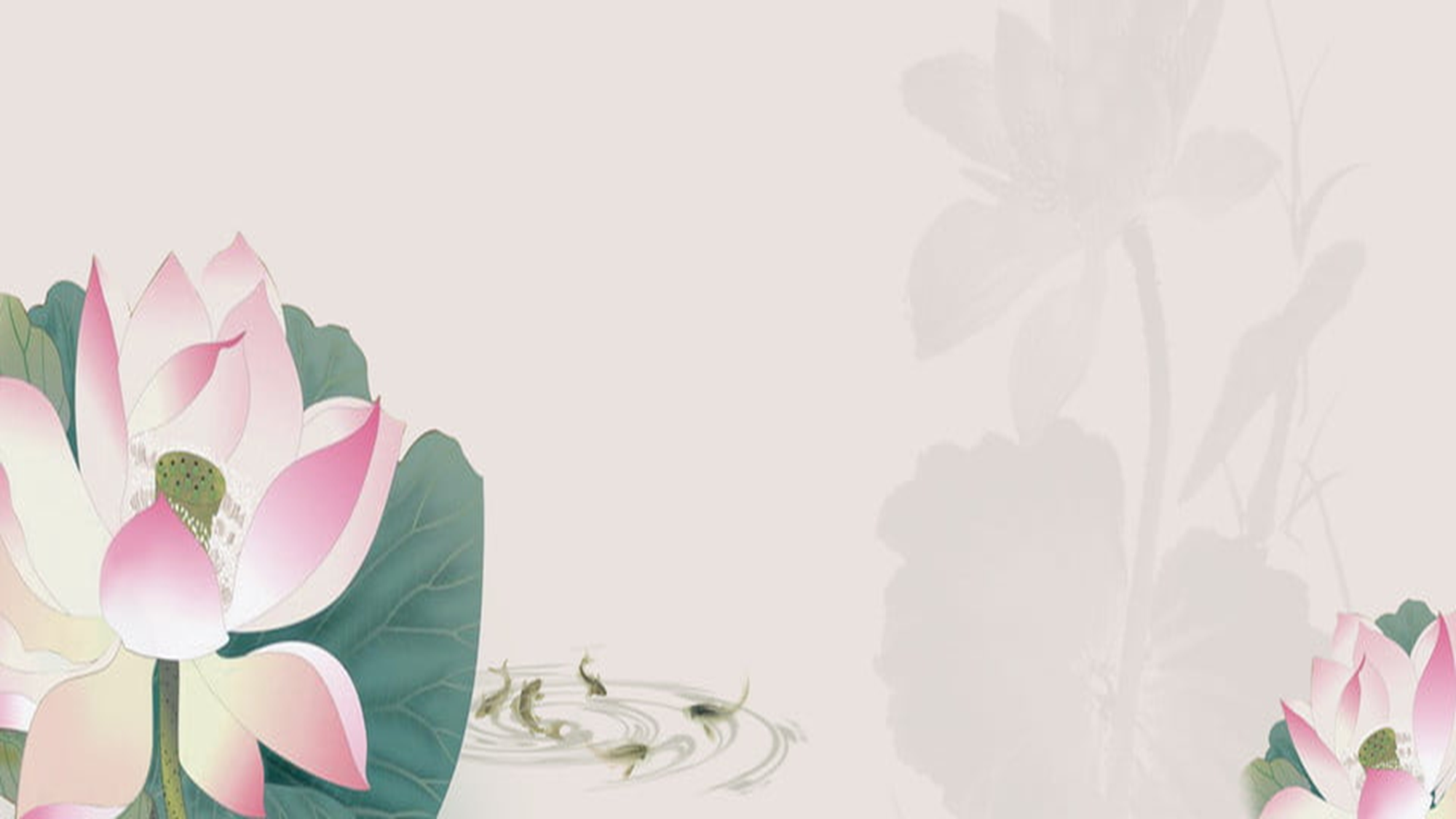 III. TỔNG KẾT
2. Nội dung
Tôn vinh giá trị con người
Đưa ra nhận xét, lời khuyên về tu dưỡng phẩm chất đạo đức, về lối sống con người cần có.
Nghệ thuật
-  So sánh, ẩn dụ
- Ngắn gọn, hàm súc, có vần, nhịp...
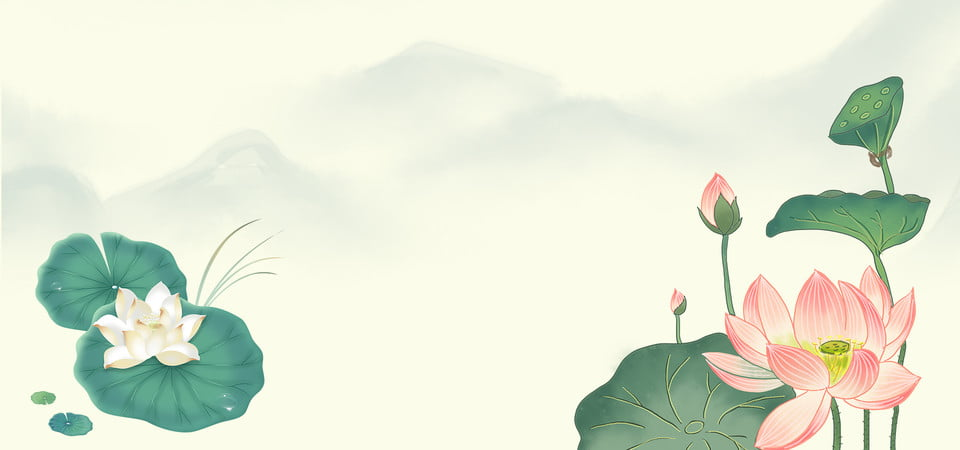 Bài 1:  Theo em, vì sao những câu nói sau của Bác Hồ lại “mang giá trị tục ngữ và thực sự trở thành tục ngữ trong thời hiện đại của dân tộc”?
Không có gì quý hơn độc lập tự do
                Đoàn kết, đoàn kết, đại đoàn kết
        Thành công, thành công, đại thành công
              Đoàn kết thì sống, chia rẽ thì chết.
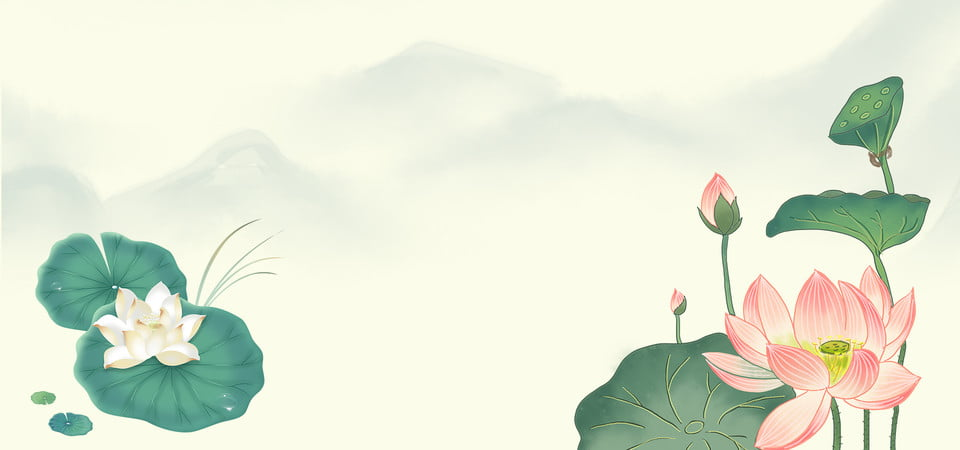 Bài 2: Em hãy tìm
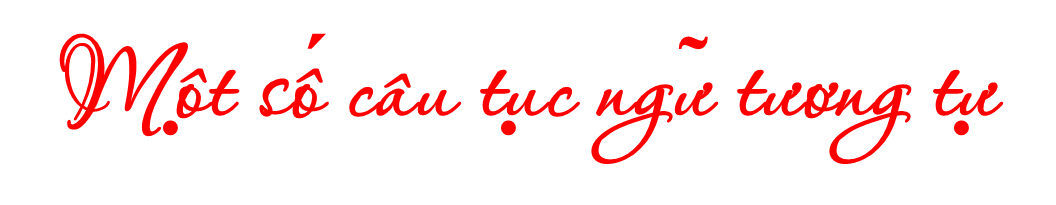 5. Không thầy đố mày làm nên.
Một cây làm chẳng nên non
   Ba cây chụm lại nên hòn núi cao.
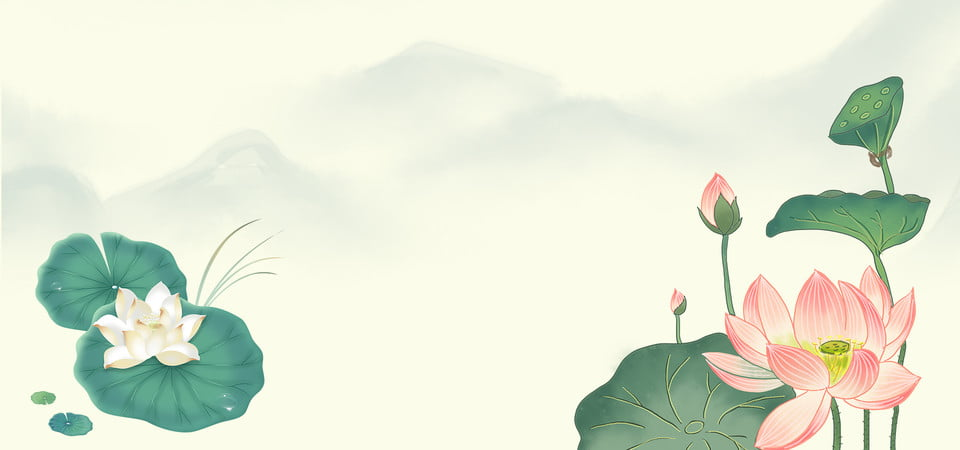 Bài 3
Viết đoạn văn khoảng 7 câu phân tích một câu tục ngữ em yêu thích trong chủ đề trên
HDVN:
	Sưu tầm những câu tục ngữ theo chủ đề thiên nhiên và lao động sản xuất, con người và xã hội (theo nhóm)